UPC: Cenni introduttivila gestione delle competenze territoriali
Gualtiero Dragotti
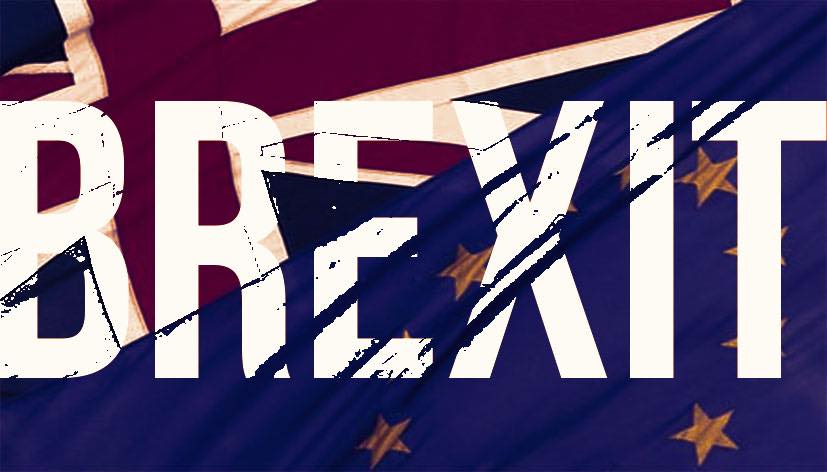 22 Giugno 2016
23 Giugno 2016
?
Che Fare?
Centralità UK

L’art. 89 UPC
UK, DE, FR, IT
La lettura olandese
La lettura italiana

Le ipotesi UK
UPC senza UP?

Tempistica
Il quadro normativo
The “Patent Package”
Regulation 1257/2012/EU on the creation of unitary patent protection (UPR) 
Regulation 1260/2012/EU on the applicable translation arrangements (UPTR)
Agreement on a Unified Patent Court (UPC) (2013)

Rules of Procedure (18° draft – 19 October 2015)

Considerazioni economiche
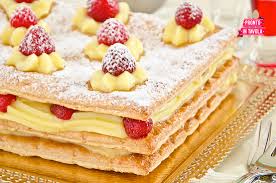 Strati
La convenzione di Strasburgo
La convenzione di Monaco
Il Sistema EPO

Le giurisdizioni nazionali
La giurisdizione EU

La direttiva sulle invenzioni biotecnologiche 
Il regolamento SPC
Il regolamento UP
La soluzione UP
La soluzione UPC
Enjoy / Bon appétit / Guten Appetit
Competenza per materia
Art. 17 ROP
Brevetti con più classificazioni
Più brevetti

Forum shopping (prevalenza del primo brevetto)
Le variabili
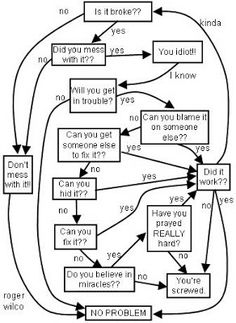 Natura e contenuto del titolo o dei titoli
Tipo di azione
Residenza o domicilio delle parti

Domanda principale o riconvenzionale
Lingua

Connessione con azioni nazionali

Opt-out
Le azioni (art. 32 UPC)
Competenza esclusva
(a) contraffazione
(b) accertamento negativo
(c) cautelari
(d) nullità/decadenza
(e) riconvenzionali di nullità
(f) risarcimento del danno
…
Per tutto il resto restano competenti le corti nazionali
Riparto di competenza interno (art. 33 UPC)
Divisioni locali:
(a) contraffazione
(c) cautelari
(f) risarcimento del danno

Quale divisione?
Forum commissi delicti
Foro del domicilio del convenuto
Divisione centrale
La riconvenzionale di nullità
Art. 33(3) UPC
A counterclaim for revocation as referred to in Article 32(1)(e) may be brought in the case of an action for infringement as referred to in Article 32(1)(a). The local or regional division concerned shall, after having heard the parties, have the discretion either to: 
(a)  proceed with both the action for infringement and with the counterclaim for revocation and request the President of the Court of First Instance to allocate from the Pool of Judges in accordance with Article 18(3) a technically qualified judge with qualifications and experience in the field of technology concerned. 
(b)  refer the counterclaim for revocation for decision to the central division and suspend or proceed with the action for infringement; or 
(c)  with the agreement of the parties, refer the case for decision to the central division.
La biforcazione
Suggestioni tedesche
Suggestioni qualitative

Conformazione corte
Locale: 
2+1 +1
1+2 +1
Centrale
2+1 (nessun giudice tecnico extra)

Biforcazione“light”: la decisione sulla contraffazione non può precedere quella sulla validità
Nullità e contraffazione
Art. 33(4) UPC: 
Actions referred to in Article 32(1)(b) and (d) shall be brought before the central division.If, however, an action for infringement as referred to in Article 32(1)(a) between the same parties relating to the same patent has been brought before a local or a regional division, these actions may only be brought before the same local or regional division. 

Same parties
Same patent
Contraffazione e nullità
Art. 33(5) UPC:
If an action for revocation as referred to in Article 32(1)(d) is pending before the central division, an action for infringement as referred to in Article 32(1)(a) between the same parties relating to the same patent may be brought before any division in accordance with paragraph 1 of this Article or before the central division. The local or regional division concerned shall have the discretion to proceed in accordance with paragraph 3 of this Article. 

Non vale il criterio della prevenzione
Contraffazione e accertamento negativo
Art. 33(6) UPC:
An action for declaration of non-infringement as referred to in Article 32(1)(b) pending before the central division shall be stayed once an infringement action as referred to in Article 32(1)(a) between the same parties or between the holder of an exclusive licence and the party requesting a declaration of non-infringement relating to the same patent is brought before a local or regional division within three months of the date on which the action was initiated before the central division. 

Prevalenza della divisione locale
3 mesi
Temi aperti
Periodo provvisorio (7 anni)

Competenza concorrente
Azioni di concorrenza sleale
Trade secrets
Copyright / Programmi per elaboratore

Il rinvio pregiudiziale alla Corte di Giustizia
Le norme sostanziali: dal Regolamento agli artt. 24 e ss. UPC
Le decisioni EPO
La lingua
Local division: lingua ufficiale del Paese
Central division: lingua del brevetto 
Appello: lingua del procedimento di primo grado

Criteri sussidiari
Seconda lingua (EN?)
Lingua scelta dalle parti
Lingua “consigliata” dalla Corte

La lingua del brevetto come alternativa preferenziale
EN o DE?
Lingua  e biforcazione
Azioni di accertamento negativo
Regola 61
Interesse qualificato ad agire
Diffida
Richiesta scritto di riconoscimento di non interferenza
Rapporti con azioni nazionali
Rapporti con altre azioni
Azioni di nullità / decadenza
Art. 33. 4 e 33.5 UPC:
(4) Actions referred to in Article 32(1)(b) and (d) shall be brought before the central division.If, however, an action for infringement as referred to in Article 32(1)(a) between the same parties relating to the same patent has been brought before a local or a regional division, these actions may only be brought before the same local or regional division. 
(5) If an action for revocation as referred to in Article 32(1)(d) is pending before the central division, an action for infringement as referred to in Article 32(1)(a) between the same parties relating to the same patent may be brought before any division in accordance with paragraph 1 of this Article or before the central division. The local or regional division concerned shall have the discretion to proceed in accordance with paragraph 3 of this Article.
Procedimenti cautelari
La direttiva Enforcement

Art. 60 UPC: Descrizione (sui generis)
Art. 61 UPC: Sequestro
Art. 62 UPC: Inibitoria
Altre misure
Rapporti con il dirttto nazionale?

Procedura scritta + orale
CTU cautelare?
Quanti giudici?
Protective letters
Rule 207
1. If a person entitled to start proceedings under Article 47 of the Agreement considers it likely that an Application for provisional measures against him as a defendant may be lodged before the Court in the near future, he may file a Protective letter. 
2. The Protective letter shall be filed with the Registry in the language of the patent and shall contain: 
(a) ….; and 
(f) the statement that the letter is a Protective letter.
7. The protective letter shall not be publicly available on the register until it has been forwarded to the applicant pursuant to paragraph 8. 
8. Where an Application for provisional measures is subsequently lodged the Registrar shall forward a copy of the protective letter to the panel or judge appointed under Rule 208 together with the Application for provisional measures and shall forward a copy to the applicant as soon as practicable.
Costi
Fixed fee + Value based fee
Fixed fee: EUR 11.000 (EUR 3.000 pe le domande di determinazione dei danni)
Value-Based fee: da EUR 0 ad EUR 325.000
1.500.000 – 2.000.000 EUR 13.000
4.000.000 – 5.000.000 EUR 32.000
9.000.000 – 10.000.000 EUR 65.000

Azione di revocazione: EUR 20.000
Procedimento cautelare: EUR 11.000
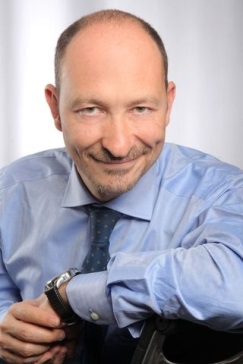 Grazie!
Gualtiero Dragotti
Partner
T: +39 (02) 806181
M +39 (335) 8232937
gualtiero.dragotti@dlapiper.com


@gdragotti

Our Blog: http://blogs.dlapiper.com/iptitaly/